SPREČAVANJE PRANJA    NOVCA   S  OSVRTOM  NA  BIH
STUDENT:                                                  MENTOR:
OMEROVIĆ HURIJA                                   Doc.dr. Edina Sudžuka
INDEX:
63993;RS
Pojam pranja novca
Sam pojam pranja novca potiče od engleske reči money laundering, što znači legalizacija kapitala stečenog kriminalnom djelatnošću, odnosno finansijske transakcije radi prikrivanja stvarnog porijekla novca i drugih oblika kapitala na tržištu.

   Pranje novca je međunarodni fenomen, a tehnike koje se pritom koriste mnogobrojne su i mogu biti sofisticirane.
Pranjem novca se nezakonito stečena sredstva transformiraju u prividno zakonita. 

    Počinitelji kriminalnih aktivnosti na taj način povećavaju svoje prihode, izbjegavaju kazneni progon i oduzimanje nezakonito stečenih sredstava.
PRANJE NOVCA
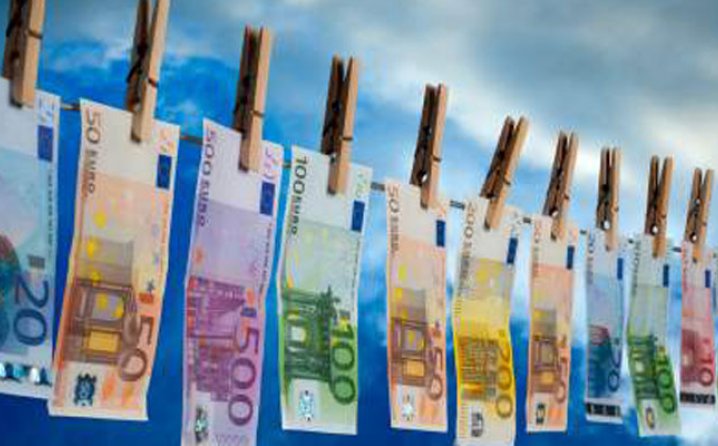 Period nastanka
Termin “pranje novca” nastaje u SAD u periodu prohibicije (vrijeme zabrane točenja alkohola), u III deceniji prošlog vijeka, kada su kriminalci zarađeni novac od ilegalne proizvodnje i krijumčarenja alkoholnih pića prikazivali kao zaradu koju su ostvarili u lancu svojih perionica za pranje rublja i automobila, povodom te pojave počeo je da se upotrebljava termin “pranje novca”.
S obzirom da kriminalci ne objavljuju godišnje finansijske izvještaje teško je procjeniti koja se količina para u svetu “opere”. 
    Procjena Međunarodnog monetarnog fonda je ipak, da tzv. “bruto kriminalni proizvod” u svijetu iznosi više od 500 milijardi dolara godišnje, a po procjeni Ujedinjenih nacija čak 80% navedenog iznosa ostvaren je trgovinom narkoticima.
Tehnika (postupak) pranja novca
Prljavom se novcu najteže ulazi u trag. 
   S toga zemlje koje sprečavaju pranje novca moraju kontrolisati: transakciju nekretnina, životna osiguranja, kockanje, poklone, nasljeđa i krediti iz inostranstva, a posebno fiktivna plaćanja drugim zemljama izmišljenih faktura za nepostojeću robu.
    Najveći dio nezakonitih sredstava obično u gotovini izvozi se u inostranstvo.
Postupak pranja novca se odvija u tri faze:

• Deponovanje, stavljanje (polozi)
• Raslojavanje, transformacije (polaganje)
• Integracija.
Deponovanje, stavljanje (polozi)
U prvoj fazi se novac, odnosno gotovina nastala po osnovu nelegalnih aktivnosti ubacuje u finansijske tokove. Ovaj novac ulazi u finansijski sistem na način kojim se izbjegava otkrivanje od strane banaka ili zakonodavnih organa.
Polozi se vrše na sljedeći način:

• Kroz banke – štedionice
• Putem drugih komercijalnim aktivnosti
Raslojavanje (transformacija)
U sljedećoj fazi se često vrši transferisanje, odnosno konvezija ovog novca u druge vrijednosti. Stvarni karakter sredstava od nelegalnih aktivnost prekriva se kroz cijelu seriju transakcija da bi se onemogućilo utvrđivanje njegovog porijekla i revizija. Često uključuje kretanje novca kroz više zemalja i često je povezana fazom polaganja novca.
Transformacija može biti primjenjena:

• Putem banke
• Putem drugih finansijskih aktivnosti
•Putem komercijalnih aktivnosti 
• Lažna (fiktivna) preduzeća, “shell” kompanije
Integracija
U završnoj fazi uspješno opran novac se integriše u finansijski sistem i dolazi do ponovnog uključivanja ovih sredstava u legalne ekonomske tokove. S tim se mogu dovesti u vezu strane banke, strane korporacije, a državi je teško utvrditi legimititet zbog zakona o bankovnoj tajni ili nedostupnosti u korporaciji ili preduzeću. I nelegalna sredstva mogu poprimiti oblik legalnog prihoda. 
    To se dešava kada se ona (nelegalna sredstva) koriste za kupovinu vlasništva u ime fiktivne kompanije, a nakon prodaje tog vlasništva, prihod od prodaje ima oblik legalnog prihoda.
Ovo je samo mali broj načina na koji kriminalne ogranizacije peru novac.
ELEKTRONSKO PRANJE NOVCA
Po svojoj decentraliziranoj, distributivnoj prirodi, elektronski novac ima potencijal da izmjeni ekonomsku strukturu. Razvoj tehnologije, naročito razvoj interneta i uvođenje smart kartica omogućili su brzo i nesmetano kretanje novca. 
 Uporedo sa ovim tehnološkim razvojem,razvijaju se i finasijska tržišta koja dozvoljavaju da se ekonomska vrijednost predstavi digitalno korištenjem elektronskih nizova.
Od e-novca se u stvari očekuje da djeluje kao i papirni novac, bez rizika i troška vezanog za prenošenje, administarciju i čuvanje tradicionalnog novca. Napredak u tri tehnološka područja je osigurao da korištenje e-novca postane ekonomski isplativo, povećavajući interes za e-novcem.
Ti napredci su:
Pouzdana i brza mrežna komunikacija sa niskim transakcijskim troškovima
    bolja računarska tehnologija i snažna kriptografija, osigurava privatnost i spriječava prevaru.
Elektronski prijenos novca
Kreditne i finansijske institucije, uključujući društva koja se bave elektronskim prijenosom, dužne su prikupiti tačne i potpune podatke o uplatiocu i uključiti ih u obrazac ili poruku koja prati elektronski prijenos novčanih sredstava, poslanih ili primljenih u bilo kojoj valuti.
   Pri tome, ti podaci moraju pratiti prijenos sve vrijeme prolaska lancem plaćanja.
MEĐUNADONE INSTITUCIJE, SPORAZUMI, KONVENCIJE I PREPORUKE O PRANJU NOVCA
Međunaroda saradnja se postiže saradnjom sa različitim državnim agencijama za primjenu zakona, članstvo u institucijama za borbu ptotiv pranja novca, saradnjom sa vlastima i finansijskim organizacijama te potpisivanje i prihvatanje međunarodnih konvencija i preporuka o pranju novca.
U borbi protiv pranja novca međunarodne standarde uspostavljaju:

1. Ujedinjene Nacije
2. FATF- Radna grupa za finansijeske mjere suzbijanje pranje novca,
3. Bazelski komitet za bankarske supervizije,
4. IAIS- Međunarodno udruženje sa superviziju osiguranja i reosiguranja
5. Egmont grupa
6. EU
FATF
FATF- Radna agencija za finansijske aktivnosti , je formirana od strane zemalja G-7 na samitu u Parizu 1989. godine, njihove osnovne smjernice su:

1.praćenje napretka zemalja članica u implementaciji mjera za sprečavanje pranja novca
2. izvještavanje o trendovima pranja novca, tehnika i kontra mjerama 
3. izdvajanje zemalja i teritorija koje ne sarađuju u borbi protiv pranja novca.
IAIS
IAIS - Međunarodno udruženje za superviziju osiguranja i reosiguranja ima za zadatak:

• promoviranje saradnje među regulatorima osiguranja i reosiguranja
• postavljanje međunarodnih standarda za superviziju osiguranja
• koordiniranje rada sa regulatorima u drugim finansijskim sektorima i institucijama.
EU
EU - Treća direktiva o sprječavanju pranja novca.Ove odredbe odnose se na:
• Utvrđivanju indetiteta klijenta koji otvaraju račune
• Utvrđuju indetiteta za transakcije veće od 15 000 eura;
• Temeljiitije provjere politički eksploniranih osoba,
• Kazne za neprijavljivanje sumnjivih transakcija finansijskim obavještajnim jedinicama.
POSLJEDICE PRANJA NOVCA
Pranjem novca stvara se opasna prijetnja državnoj suverenosti, autoritetu državne vlasti, narušavanju demokratske vrijednosti i javne ustanove, te mnogo šteti nacionalnoj ekonomiji. 
   Pranje novca može imati veliki uticaj i na političku stabilnost. Pranje novca direktno utiče na smanjenje transparentnosti i narušavanje zdravlja finansija.
RIZIK OD PRANJA NOVCA PO SEKTORIMA
VISOKA
SREDNJE VISOKA
SREDNJA
SREDNJE NISKA
NISKA
SREDNJE NISKA
SREDNJE VISOKA
SREDNJA
NISKA
VISOKA
SPREČAVANJE PRANJA NOVCA
Sprječavanje pranja novca usko je povezano sa međunarodnim institucijama i sporazumima.
    Pitanje kako spriječiti kriminalce da „peru“ prihode od krivičnih radnji putem finansijskog sistema privlači ogromnu pažnju zakonodavnih organa, institucija za sprovođenje zakona i bankovnih supervizora. 
    U želji da daju odgovor cijelom svjetu na postavljeno pitanje Vijeće Evrope, Evropska Unija i Radna grupa za finansijske mjere (FATF) , te Ujedinjene Nacije uspostavljaju smjernice i pravila za efikasniju borbu protiv kriminala u zemljama ćlanicama Evropske Unije.
PRANJE NOVCA U BIH
Bosna i Hercegovina je zemlja u tranziciji i kao takva veoma je pogodno tlo za pranje novca. U odnosu na druge zemlje u tranziciji, BIH je u još nepovoljnijem položaju zbog propusnosti njenih granica tako da novac može mnogo lakše da izlazi i ulazi u zemlju nego kod onih zemalja gdje su te granice uređene i gdje je kontrola efiksanija.

    Činjenica da se Bosna i Hercegovina sastoji od dva entiteta (Federacija BiH i Republika Srpska) je samo jedan izraz izazova koji stoji pred vladama. Pored dva entiteta nadležna za "nacionalni" zakon i upravu, FBiH se sastoji od 10 kantona.
Bosna i Hercegovina se mora pridržavati međunarodnih standarda za prevenciju pranja novca, kao što je međunarodna Konvencija o pranju, potrazi, pljenidbi i konfiskaciji zarade stečene kriminalnim radnjama, da bi se priključila Evropi i privukla trajna strana ulaganja.
    Još jedan problem BIH jeste što ona ima previše banaka, različitog porijekla kapitala. 
    Ta činjenica joj ne daje plus, jer što je veći broj banka veći je i rizik od kriminalnih radnji, jer je konrola FOO usmjerena na veliki broj mjesta , što slabi njenu aktivu provjeru.
Obveznici provođenja mjera
ČLAN.4

Mjere za otkrivanje i sprečavanje pranja novca u skladu s ovim zakonom provode sljedeći obveznici:

1.banke                          2. osiguravajuća društva
3. lizing društva             4. mikrokreditne organizacije
5.ovlašteni posrednici koji trguju finansijskim instrumentima, devizama,  kamatnim stopama, prenosivim vrijednosnim papirima
 6. društva koja se bave elektronskim prijenosom novca
 7. investiciona i penziona društva i fondovi, nezavisno od pravne forme
 8.pošte         9. kazina, kockarnice i drugi organizatori igara na sreću
10.mjenjačnice           11.zalagaonice.
Zakonodavstvo i regulatorni okvir rada
• Zakon o krivičnom postupku Bosne i Hercegovine
• Krivični zakon Bosne i Hercegovine
• Zakon o sprečavanju pranja novca
• Zakon o državnoj agenciji za istrage i zaštitu
• Pravilnik o podacima, informacijama, dokumentaciji, metodama identifikacije i minimum drugih pokazatelja potrebnih za efikasno provođenje odredbi zakona o sprečavanju pranja novca
Zakonu je pored unutrašnjeg uređenja odnosa, iz ove oblasti, stavljen akcenat na suradnju  sa drugim državama i njihovim organima, koja su zadužena za sva pitanja u vezi pranja novca. 
     U tu svrhu je uspotavljeno Finansijsko obavještajno odjeljenje čiji je zadatak, izvršavanje funkcija kao što su: primanje, prikupljanje,bilježenje, analiziranje i kontrola primljenih informacija.
    Obveznici su dužni da obavještavaju Finansijsko obavjestajno odjeljenje i Državne agencije za istragu i zaštitu  BIH o svakoj sumnjivoj transakciji i transakcijama koje prekorače prag u BIH.
REGULATORNI I INSTITUCIONALNI ASPEKT SPRECAVANJA PRANJA NOVCA
Nadležni organi su svi javni organi na svim nivoima vlasti u Bosni i Hercegovini s određenim odgovornostima u borbi protiv pranja novca, tačnije FOO, organi koji imaju obavještajnu funkciju ili funkciju istrage  ili gonjenja pranja novca, predikatnih krivičnih djela.
   
   Strana finansijsko-obavještajna jedinica je centralni nacionalni organ druge zemlje za primanje, analizu i prosljeđivanje informacija, podataka i dokumentacije o sumnjivim transakcijama u vezi s pranjem novca.
Analizirajući kriterije kojima je određen kvalitet prikupljanja i obrade informacija Finansijsko-obavještajnog odjeljenja, a koji se odnose na vještine, iskustvo i nadležnosti neophodne za vršenje istrage u slučaju krivičnih djela pranja novca, uzevši u obzir određene nedostatke u radu Finansijsko-obavještajog odjeljenja.
  
    Tužilaštva u BiH vrše svoju funkciju u skladu sa ustavima i zakonima u BiH, a osnivaju se zakonima o tužilaštvima kojima su propisani opća nadležnost i ovlaštenja, organizacija i rad, unutrašnja organizacija kao i finansiranje tužilaštava.
Sudovi u BiH vrše svoju funkciju u skladu sa ustavima i zakonima u BiH, a osnivaju se zakonima o sudovima kojima su propisani nadležnost i ovlaštenja, organizacija i rad, unutrašnja organizacija kao i finansiranje sudova.
  
Entitetske Komisije su:
Smjernice za procjenu rizika i provođenje Zakona o sprečavanju pranja novca za obveznike u nadležnosti Komisije za hartije od vrijednosti Republike Srpske
Smjernice za procjenu rizika i provođenje Zakona o sprečavanju pranja novca za obveznike u nadležnosti Komisije za vrijednosne papire Federacije BiH
Krivične sankcije
Ko novac ili drugu imovinu za koje zna da su pribavljeni počinjenjem krivičnog djela primi, zamijeni, drži, raspolaže njima, koristi u privrednom ili drugom poslovanju, a takav novac ili imovinska korist su pribavljeni počinjenjem krivičnog djela: a) u inostranstvu ili na teritoriji cijele Bosne i Hercegovine ili na teritoriji dvaju entiteta ili na teritoriji jednog entiteta i Brčko Distrikta Bosne i Hercegovineb) koje je propisano Krivičnim zakonom Bosne i Hercegovine ili drugim zakonom na državnom nivou, kazniće se kaznom zatvora u trajanju od jedne do osam godina.
Ako vrijednost novca ili imovinske koristi prelazi iznos od 200.000 KM, počinilac će se kazniti kaznom zatvora najmanje tri godine. Novac, imovinska korist, prihod, profit ili druga korist iz imovinske koristi ostvarene krivičnim djelom će se oduzeti. 
    Krim-policija MUP-a FBiH pokušava da riješi ovo pitanje putem formiranja obavještajnih jedinica u  svakom od kantona.
Zanimljive informacije
Postoji krilatica da je san svakog perača novca da plati porez !

    Kao ilustraciju navešćemo primjer jednog Italijana, koji je prije nekoliko godina uhapšen pod sumnjom da je radio za mafiju. Nakon konfiskacije imovine ustanovljeno je da je posjedovao 131 stan, 122 magacina, 20 fabrika, 10 školskih zgrada i 250.000 akcija u jednoj sicilijanskoj banci.
SLUČAJ
Osnivač i vlasnik kompanije koristi vlastiti tekući račun kod poslovne banke u BiH za gotovinsku naplatu potraživanja od kupaca (pravnih subjekata) u ime svoje kompanije. Slijedi ubrzano podizanje gotovine sa tekućeg računa, te se na ovaj način vrši preusmjeravanje novčanih prihoda ostvarenih prodajom, odnosno realizacijom roba i usluga. 

     Navedena sredstva uplaćuju se na račun vlasnika umjesto da se uplaćuju na transakcijski račun kompanije XX, te se na ovaj način pokušava prikriti trag za osnovicu plaćanja direktnih i indirektnih poreza, čime sebi vlasnik pribavlja protivpravnu novčanu korist. U navedenim radnjama postoji sumnja da se radi o počinjenju predikatnog krivičnog djela utaja poreza (direktni i indirektni porez) i produženog krivičnog djela pranje novca.
KONTROLNA  PITANJA
Šta se podrazumjeva pod pojmom pranja novca?
Nabrojati u koliko faza se odvija proces pranja novca? 
 Koja od nevedenih faza u postupku pranja novca obuhvata završnu fazu ? (ukratko obrazložiti završnu fazu)
Do kakvih promjena dolazi pojavom elektronskog novca ? 
 Koje napretke/promjene elektronski novac donosi ?
Kakvo se djelovanje očekuje od elektronskog novca ?
Navesti nadležne organe u borbi protiv pranja novca ?
Koji su obaveznici provođenja mjera za otkrivanje i sprečavanje pranja novca?
Koji su načini kažnjavanja osoba koje učestvuju u postupku pranja novca?
HVALA NA PAŽNJI !!